Campbell Physical Therapy Fundraiser!
Where: Creek Coffee
When: Monday Nov. 25th 6:30 AM-10 PM
What is it for: 10% of Creek Coffee’s Proceeds will go to Campbell’s Physical Therapy Program that will use the money to buy new therapeutic equipment, bring expert speakers in, and help support student organized events!
Hope to see you there! And don’t forget that Caffeine is a Critical Component to any College survival kit…..
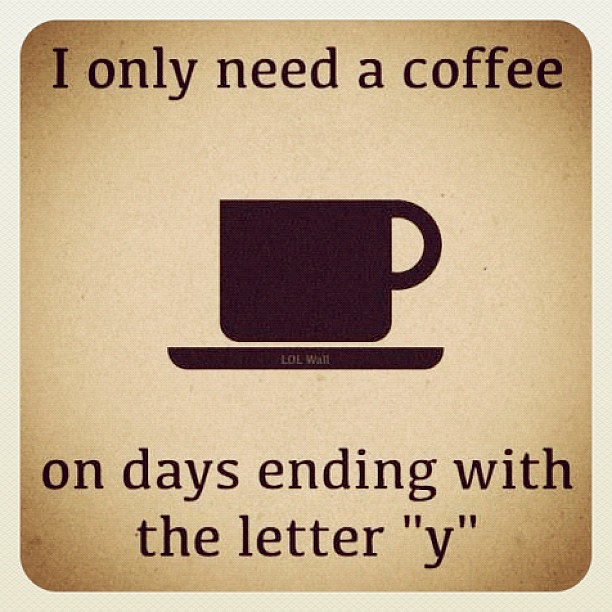 Campbell Physical Therapy Fundraiser!
Where: Creek Coffee
When: Monday Nov. 25th 6:30 AM-10 PM
What is it for: 10% of Creek Coffee’s Proceeds will go to Campbell’s Physical Therapy Program that will use the money to buy new therapeutic equipment, bring expert speakers in, and help support student organized events!
Hope to see you there! And don’t forget that Caffeine is a Critical Component to any College survival kit…..
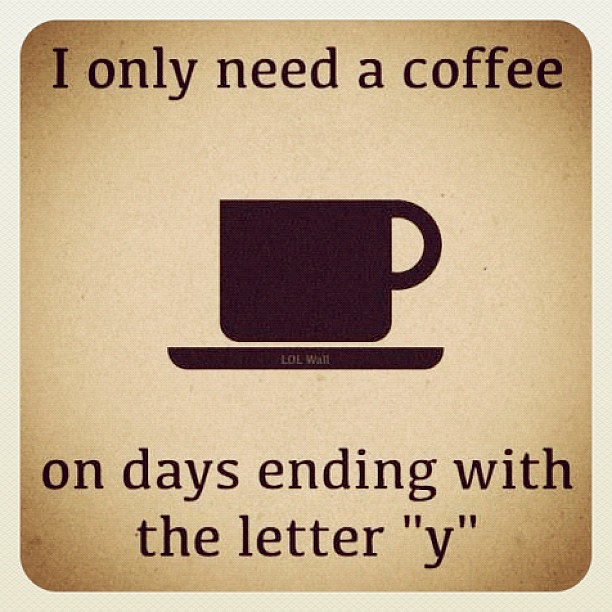 Campbell Physical Therapy Fundraiser!
Where: Creek Coffee
When: Monday Nov. 25th 6:30 AM-10 PM
What is it for: 10% of Creek Coffee’s Proceeds will go to Campbell’s Physical Therapy Program that will use the money to buy new therapeutic equipment, bring expert speakers in, and help support student organized events!
Hope to see you there! And don’t forget that Caffeine is a Critical Component to any College survival kit…..
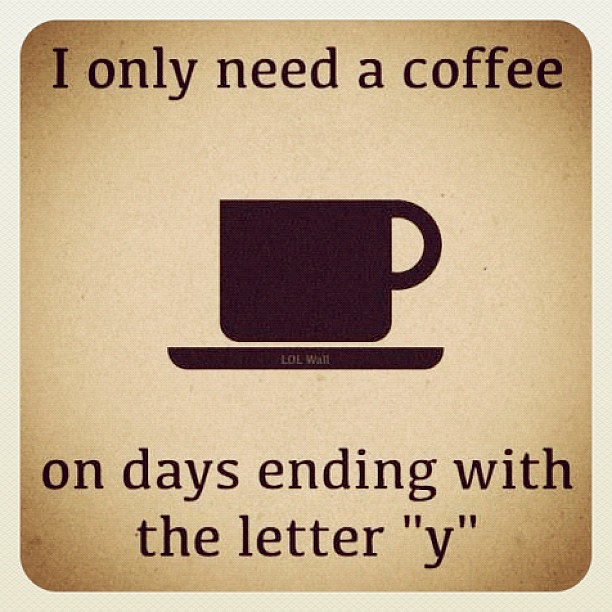 Campbell Physical Therapy Fundraiser!
Where: Creek Coffee
When: Monday Nov. 25th 6:30 AM-10 PM
What is it for: 10% of Creek Coffee’s Proceeds will go to Campbell’s Physical Therapy Program that will use the money to buy new therapeutic equipment, bring expert speakers in, and help support student organized events!
Hope to see you there! And don’t forget that Caffeine is a Critical Component to any College survival kit…..
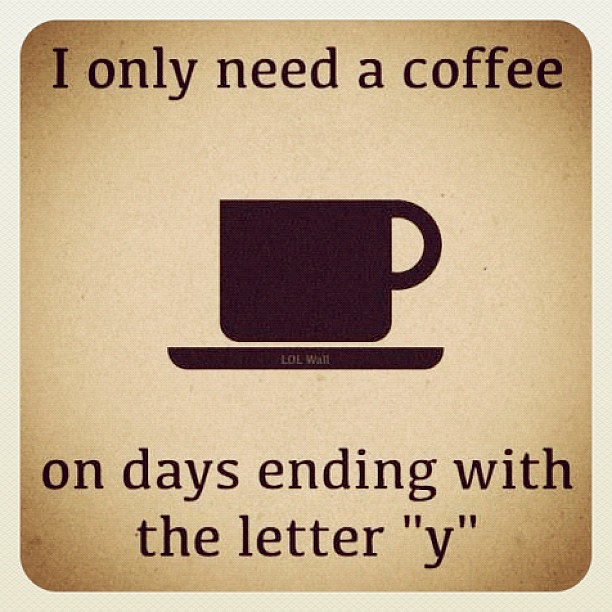